EagleSat 2 – Electrical Power Subsystem Development
Presented by: Chloe McClellan – Electrical Power Lead
In cooperation with: Dr. Gary Yale, Hilliard Paige, Jason Hamburger, Steven Buck, David Stockhouse, and Lauren Barthenheier

27th Arizona Space Grant Symposium
Tempe, Arizona
April 14nd 2018
Outline
Background Information
Mission Considerations
Power Budget
Subsystem Power Consumptions
Power Budget Visual
Hardware
Solar Panels
EPS Board
Battery
Conclusions
Testing
Summary
Background Information
3
Mission Considerations
Objective – to provide electrical power to bus and payload subsystems

Design Factors – spacecraft size, solar cell surface area, robustness of hardware, orbit path
Power Budget
5
Subsystem Power Consumptions
[Speaker Notes: Double check values with team leads]
Power Budget
[Speaker Notes: Worst case scenario
Start in eclipse]
Hardware
8
Solar Panels
3U solar panels by Clydespace
7 Watt generation (BOL)
Configuration: Two custom, two original
Custom panels will have once cell removed
Alternating custom and original on long faces
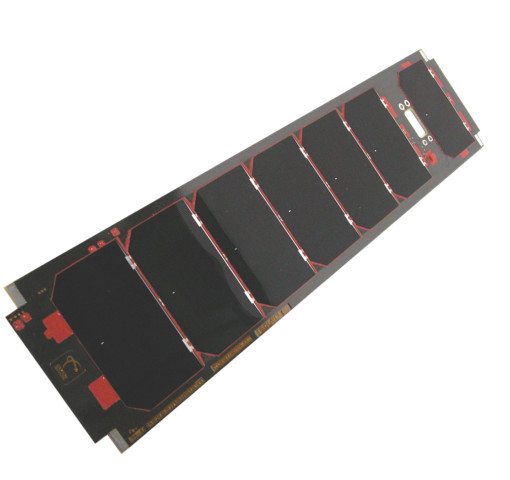 EPS Board
Clydespace 3rd Gen FlexU
Designed to support high power spacecraft
< 90% effieiency
Higher number of battery charge
   regulators and other safety features
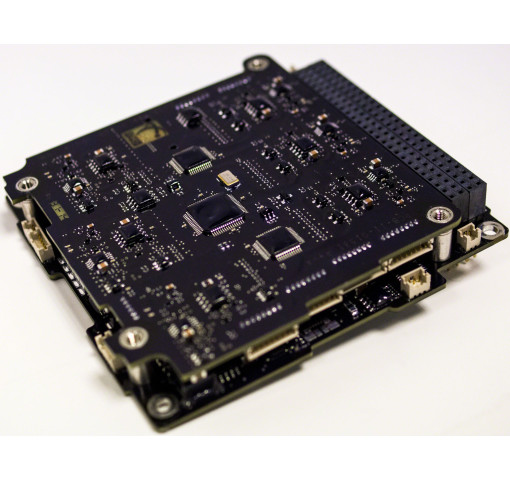 Battery
Clydespace 40 Whr Battery
Capacity great enough to continue operations while in eclipse
Lithium Polymer battery in 2s4p configuration
Complies with NASA EP-Wi-032
Multiple protection features
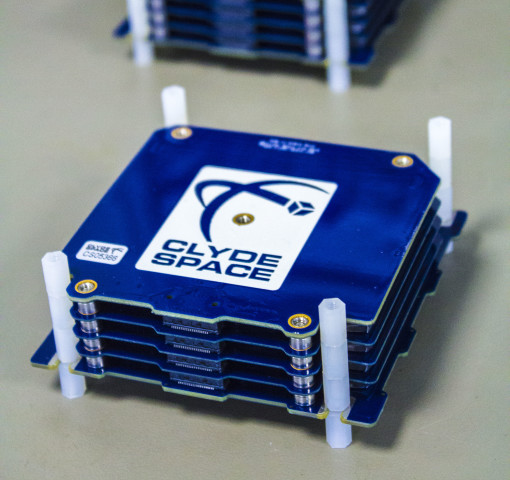 Conclusions
12
Testing
High Altitude Balloon
Ensure payloads are functional

Clyde-Space Validation
Ensure battery is safe for manned missions
Summary
Battery reaches full capacity within 16 orbits under worst-case scenario conditions
Depth of discharge is less than 10% after reaching full capacity
Power budget is robust enough to accommodate greater than typical consumption without damaging components
Acknowledgements
Dr. Gary Yale, Embry-Riddle Aeronautical University
Travis Imken, Jet Propulsion Laboratory
Dr. Julio Benavides, Embry-Riddle Aeronautical University